10 days of turning back the darkness
Praying for Ho Chi Minh City, Viet Nam
[Speaker Notes: This PowerPoint presentation is provided as a resource to assist in the promotion of the 10 Days of Turning Back the Darkness – Praying for Ho Chi Minh City prayer emphasis.

The first five slides can be used as a stand alone presentation to promote the plan of committing 10 days to pray for the lost of this great city.  Use it in your prayer group, Bible study or worship service to give basic information to people about the plan to pray for 10 days for Ho Chi Minh City.  The final slide points people to a link or other ways to contact us where they might order print copies of the 10 day prayer guide or download digital copies.

The remaining 11 slides of this presentation give a brief overview of each day of prayer as outlined in the 10 day prayer guide.  The slides as provided in this PowerPoint presentation are initially “hidden” but you can unhide them individually or all of them by selecting the slide, right clicking and selecting the “Hid Slide” option.  You might want to use these hidden slides one at a time in an ongoing worship or prayer time emphasis to give focus on praying for the people of Ho Chi Minh City.

Notes are included with most slides that contain the full text of information that is included with the corresponding day in the 10 day prayer guide.

For more resources or information please go to http://www.10days.reachingvietnam.com or contact us at tenten@reachingvietnam.com]
Jesus said,

“I have come as a light into the world, so that everyone who believes in Me would not remain in darkness.”  John 12:46 (HCSB)
the city
Formerly Saigon
10 million in population
Largest city in Viet Nam
Over half under 35 yoa
98% lost in darkness without Jesus
[Speaker Notes: Ho Chi Minh City, formerly known as Saigon, is located in the southeast region of Vietnam, and is the largest city in the country.  The densely populated metropolitan area includes 19 urban districts as well as 5 suburban districts and county areas with a combined population of roughly 10 million people.  The city has a very young population, as does most of Vietnam, with over half the population being under the age of 35.

New buildings, new investment, new factories and industry continue to pour into Ho Chi Minh City with much growth coming through the technology and electronic manufacturing sectors.  Multinational corporations and brands are steadily increasing their presence in the city both as a manufacturing base and as a market.  Rapid development and the dense population have brought on a range of challenges in the city.  The growing influx of rural migrants seeking work is straining housing, employment opportunities and basic services.  Traffic congestion is one major difficulty with an average of 1.5 motorcycles per household, there are more motorcycles in Ho Chi Minh City than people in Houston, Texas.

Sadly, less than 3% of the people living in Ho Chi Minh City, men and women, boys and girls, have found the hope of salvation through faith in Jesus Christ.  Despite the bright lights and economic development, the true nature of the city is darkness.  The people are trapped in that darkness, deceived with the lies of Satan to worship false gods and spirits.]
the plan
Commit 10 days to pray for Ho Chi Minh City
Order or download the 10 day prayer guide
Gather friends to pray with you or make the same commitment
Watch God work
[Speaker Notes: 10 friends

Jesus told us that there is great power in our agreement together in prayer (Matt 18:19).  Ask your small group, co-workers, close circle of friends or family to agree with you in praying for the millions lost in darkness in Ho Chi Minh City.  Which 10 of these will commit to pray with you?  Ask them and share a copy of the prayer booklet with them.]
resources
Access all of the available resources at
10days.reachingvietnam.com
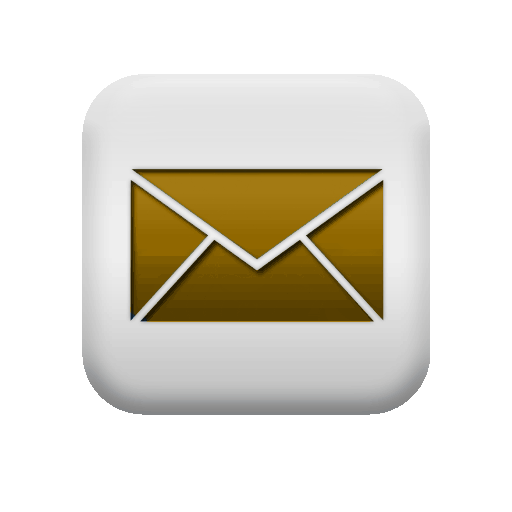 tenten@reachingvietnam.com
facebook.com/reachingvietnam
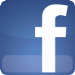 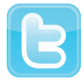 @reachingvn
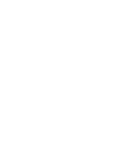 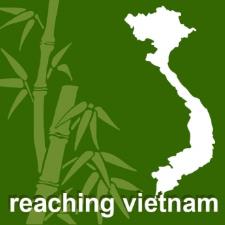 day one : the cult of the ancestors
The most common form of spirituality in Viet Nam is ancestor worship.
Pray that God will break the bondage to spirits of the people of Ho Chi Minh City.
[Speaker Notes: The cult of the ancestors
The peoples of Vietnam are extremely spiritual.  At the core of their spirituality is the act of worshipping the spirits of deceased ancestors and placating the spirits of other dead from generations past.  Virtually every household in Vietnam contains an ancestor altar or areas where the family offers prayers to the spirits of the dead, burning incense to them or sacrificing food and symbolic money or physical property to them.  New Believers in Jesus Christ are typically branded as “ancestor traitors” and often face severe persecution from their families.

Read
Deuteronomy 18:9-14
Matthew 5:10-12, 44

Pray.  Pray that God will break the spiritual bondage to spirits that holds the people of Ho Chi Minh City in darkness.  Pray that as they make sacrifices and pray to supposed spirits of the dead, seeking spiritual favor, that God will instead reveal His truth to them that they might turn away from their sin and turn to the light of salvation in Jesus Christ.  Pray that God will grant strength and boldness to Believers in the city as they show love and respect to their families while disavowing the false worship of the dead.]
day two : animism
Related closely to ancestor worship, the people of Ho Chi Minh City believe in and seek to appease spirits all around them.
Pray that the people of the city would be delivered from fear through belief in God.
[Speaker Notes: A city full of spirits
Roughly equal to that of ancestor worship is the spiritual foundation of animism throughout Vietnam.  Animism is the belief that the spirits of animals, trees, geographical locations or even man-made objects actively influence the physical world.  Evidence of animism can be seen throughout the city with mirrors above doors to ward off evil spirits, worship of the kitchen god or sacrifices given to the spirit of a tree or a house spirit.  Many Vietnamese live in fear of these spirits which they believe surround them.

Read
Ephesians 6:10-12
Romans 8:14-17

Pray.  Pray that the people of Ho Chi Minh City will open their eyes to a life without fear through placing their faith in Jesus Christ.  Pray that the spiritual sensitivity of the people of the city will draw them to God and that they will know that He is more powerful than any spirit.  Pray that the Believers in the city would have positive testimonies of lives set free through Christ.

+++++++++++++
From Cimigo.com

•  The number one fear of the Vietnamese is the fear of poor health.  Some 70% of those responding said they feared suffering from illness or poor health.  This top fear is more prevalent among women than men.
•  The second most commonly cited fear is unemployment.  Of those responding to the survey 60% said that they were afraid of losing their job.
•  The third most common fear among the Vietnamese is that of divorce or separation.  Similarly, a high number of respondents reported a fear of living far away from their family.]
day three : buddhism
Buddhism is the largest form of structured religion in Ho Chi Minh City.
Pray that the Buddhists of the city would understand their need for God and that they can never merit salvation through works.
[Speaker Notes: Seeking blessings with Buddha
The most prominent form of structured religion within Ho Chi Minh City is Buddhism.  Buddhist temples and home altars and idols of Buddha abound.  Common Buddhist themes and imagery such as the lotus flower are prevalent within the architecture and culture of the city.  Young and old in the city will visit a temple to burn incense, light candles, chant, pray and seek blessings, to cleanse their soul, ask for success in business, to pray for health, fertility or other life needs.  Perhaps the most common figure within Buddhism in the city is the Quan The Am, the Goddess of Mercy who dominates in many temples and especially home altars and idols.  Buddhism is growing in the city and a recent survey of the temples here found a majority of them either renovating with expansion or building new and larger structures.

Read
Matthew 6:25-34

Pray.  Please pray with us that those practicing Buddhism in Ho Chi Minh City would see the futility of offering prayers to idols who cannot hear and have no power to respond.  Many Buddhists are very moral and seek to live good lives – pray that they might come to understand their inability to be good enough for God and that they need His forgiveness and a Savior.  Pray for those Buddhists, including some monks, who have heard the Gospel that they might respond by placing their faith in Jesus Christ.  Pray for God to call out laborers who will specifically focus on sharing the Gospel among Buddhists in Ho Chi Minh City.]
day four : all over the map
Buddhists, Taoist, Goddess Worship, Cao Dai, Hoa Hao, Hindu, Muslim all kinds of temples can be found in the city.
Pray for the people of Ho Chi Minh City to turn away from false religions and turn to Jesus Christ.
[Speaker Notes: Smorgasbord of spirituality
Going up and down the streets of Ho Chi Minh City you can find many other religious expressions.  Cao Dai is an indigenous Vietnamese religion that combines elements of Buddhism, Taoism, Catholicism and 19th century modernist thought.  Hoa Hao temples, Muslim mosques, Hindu temples, Bahai centers and other cults and sects likewise vie for the spiritual attention of the people of the city.

Read
Psalm 82:3-5
Exodus 20:1-6

Pray.  Pray that the people of Ho Chi Minh City would not be deceived by flashing lights, meaningless rituals and manufactured mystery brought on by other religions.  Pray that instead, Believers would rise up to share the truth of hope and salvation found only in Jesus Christ.  Pray that among the peoples of every neighborhood where such temples exist, new Believers would come to Christ and form a new multiplying Body of Christ to God’s glory.

++++++++++++++++
Take a virtual prayer walk through the temples and spiritual sites of Ho Chi Minh City.  Visit hcmcmap.reachingvietnam.com to start your virtual prayerwalk.  Each marker on the map here represents a location that can be prayed for – still only a fraction of the spiritual sites in the city.]
day five : millions of altars
Across the 24 districts of the city are literally millions of altars giving worship to something other than God.
God hates idolatry but still reaches out to the idolater – pray that find Him.
[Speaker Notes: Millions of altars
Across the 24 urban and suburban districts of Ho Chi Minh City are literally millions of altars of all types.  This goes beyond those found at formal temples or ancestor halls to include altars erected at the base of trees or on random street corners.  Apart from the altars and idols placed in nearly all homes, idols can be found everywhere from the simple cart of the street vendor to shops and restaurants, hospitals, schools, five-star hotels and multinational offices.  The smell of incense and the sound of chanting prayers can be found around every corner.

Read
Isaiah 5:20-21
Jeremiah 29:11-13

Pray.  While God hates the sin of unbelief, He reaches out in love to the unbeliever.  Each altar and stick of incense represents someone who recognizes there is something missing in their life.  A void which can only be filled by something beyond them.  Pray with us today for those spiritually seeking in Ho Chi Minh City.  Pray that God will send laborers to share the Gospel with them so that they might know the truth.  Pray that the Holy Spirit will convict their hearts and draw them to find out more about a God who is righteous yet offers love and forgiveness through Christ.]
day six : syncretism
Spiritual expression in Viet Nam has a tendency to blend many beliefs together.
Pray the people of Ho Chi Minh City who are desperately seeking to fill spiritual void will find the One True God.
[Speaker Notes: Blending all beliefs together
One of the most defining aspects of all Vietnamese religious life is that of syncretism, or the practice of merging multiply religions or beliefs together into one.  In Vietnam this is most clearly seen in the common belief in Buddhism, Confucianism and Taoism, which is considered locally to be “three religions from the same source.”  Beyond these three, additional gods and idols are combined in an individual’s personal belief and practice.  Even Vietnamese Catholics openly practice ancestor worship both in their homes and at their churches.

Read
1 Timothy 2:5-6
Acts 4:8-12

Pray.  Pray that the peoples of Ho Chi Minh City will emerge from their darkness and confusion of attempting to combine many different religious thoughts which have no power to save.  Pray that they will instead come to understand that there is no other name by which we will be saved except that of Jesus Christ.  Pray for the boldness of Believers in the city to proclaim the exclusive nature of Jesus as Lord.]
day seven : final outcome
Do the math.  Based on average statistics, every 10 minutes of every day a lost person dies and goes to Hell in Ho Chi Minh City.
Pray that God will raise up laborers and shower His Spirit on the city to turn this statistic around.
[Speaker Notes: The final outcome
Nothing is sadder in the city than to see the funeral of a follower of these other religions.  To see the mourning of the family and know that, separated from Christ as they are, they have no hope.  Since the deceased are worshipped there are numerous rituals that accompany such a funeral as well as special times of worship for their deceased loved one on prescribed days and the anniversary of their death.  With such a high percentage of the population of Ho Chi Minh City lost without the light of salvation in Jesus Christ, the tragic reality is that many times a day someone dies in the city and goes to spend an eternity separated from God.

Read
Colossians 1:13
2 Corinthians 1:3-5

Pray.  Pray that God would turn the statistics around, that more people in Ho Chi Minh City would be reached with the Gospel and find salvation from Hell.  Pray that men and women, boys and girls, whole families would turn to Jesus Christ and find redemption and comfort.  Pray for Believers in Ho Chi Minh City to have positive testimonies that highlight the hope they have in Jesus even in times of sorrow.

+++++++++++++++
What can happen in 10 minutes?

The idea of 10 million people in one city is mind-boggling.  If you do the math however, based on the percentage of lost people and the average mortality rate you can arrive at an alarming statistic.  In this city of 10 million people, on average a lost person dies and goes to Hell every 10 minutes.  10 million people – hard to understand.  Every 10 minutes - - hard to forget.]
day eight : opposition
Persecution and opposition to the Gospel and to Christians from both government and society is common.
Pray for God’s Kingdom to advance and for boldness by Believers in the face of opposition.
[Speaker Notes: Opposition to the message
In principle, the constitution in Vietnam provides for the freedom of religion.  In practice, however, there is a great deal of opposition and persecution faced by Christians.  Within Ho Chi Minh City, opposition from the government comes primarily through restrictions on meetings, church activities, new church starts and evangelism.  This opposition has intensified with new regulations implemented by the government in 2013.  Individual Believers in the city also routinely face persecution from family, employers or other acquaintances for ‘abandoning’ traditional beliefs.

Read
Acts 4:19-31
John 1:5

Pray.  Pray that Believers in the city would respond to persecution with boldness and increased faith.  Pray that they might have positive testimonies to those around them even when being ostracized for their belief.  Pray that Believers would be faithful to evangelize regardless of the opposition.  Pray for Believers to boldly answer God’s call to start and multiply churches across the city regardless of the government’s attempts to restrain this activity.

++++++++++++++++++
In 2013, Vietnam ranked #21 in the world for the level of persecution against Christians according to the World Watch List of Open Doors USA.]
day nine : the gospel
The single greatest need in Ho Chi Minh City is for the Gospel to be proclaimed abundantly.  Pray that God will call out and raise up laborers who will win the lost, disciple Believers and start churches.
[Speaker Notes: Winning the lost, discipling believers, starting churches
The single greatest need in Ho Chi Minh City is for the Gospel.  More laborers are needed in this harvest field who will broadly and consistently share the Good News of Jesus Christ through personal evangelism.  Believers are needed who will be obedient disciples, training others with what they have learned from God and starting new multiplying churches.

Read
Luke 10:2
1 Peter 2:9

Pray.  Pray with us for more laborers in Ho Chi Minh City.  Pray that God will raise up laborers from new and existing Believers in the city directly.  Pray that God will call and send laborers from outside the country and that together the Gospel will be shared with every person, from every district and every population group in this city.  Pray especially that New Testament churches, the Body of Christ will be planted throughout the city and multiply rapidly to God’s glory.]
day ten : ask him
The call of Christ to Believers is consistent – go into all the world and make disciples.
Pray for men and women, young and old who will answer God’s call to bring light into Ho Chi Minh City.
[Speaker Notes: Ask Him
From the beginning of Jesus’ earthly ministry when He called the first disciples to follow Him and be ‘fisher’s of men’ to the end of Jesus’ time on earth when He commissioned His followers to ‘go into all the world and make disciples’ – His call to us has been consistent.  None are exempt.  Where will God’s call to make disciples take you today?  Perhaps it is within your own home, neighborhood, school, company, town or state.  Would you ask Him if He has called you to reach out to the Vietnamese or other people groups living near you?  Would you ask Him if He has called you to reach out by coming to Vietnam for 10 days?  10 weeks?  10 years?

Read
Matthew 5:13-16
Matthew 28:16-20

Pray.  Pray for men and women, young and old, who will answer God’s call to bring light into the darkness that is Ho Chi Minh City.  Pray that God will grant them strong faith to be obedient as they proclaim the salvation found in Jesus Christ.]
10 ways to shine
Learn
Pray
Give
Go
Serve
Evangelize
Teach
Advocate
Start
Volunteer
[Speaker Notes: 10 ways to shine
loving the people of Ho Chi Minh City

What can I do?  How can I love the people of Ho Chi Minh City so that they are reached with the Gospel of Jesus Christ?  If you are praying for the city, maybe God is also asking you to get involved.  Pray through this list of to see how God leads.  Maybe they don’t all fit for you, but some will.  Learn. Pray. Give. Go.  Serve.  Evangelize.  Teach.  Advocate.  Start.  Volunteer.

Learn.  Take some time to learn about Ho Chi Minh City.  Browse the site of reachingvietnam.com.  Like, follow or connect to receive regular updates.  The better informed you are, the better you can be engaged in reaching this city with the Gospel.

Pray.  Above all else, we desire that you join us in prayer that the peoples of Ho Chi Minh City and all of Vietnam will be reached with the Gospel.  Please pray for this work daily.

Give.  Your tithe and missions support are best placed within your own home church as it supports the Cooperative Program and the Lottie Moon Offering for International Missions and its mission priorities.  If God has led you to give beyond this there are projects that can use your support.

Go.  Travel to Ho Chi Minh City for a short term trip and touch the lives of the people you meet with an impact for all eternity.  Share the love of Christ with people who have never heard.

Serve.  Following God’s call, go to Ho Chi Minh City long term and invest your life by serving the people, sharing the Gospel and changing lives.

Evangelize.  Start where you are.  Share the Gospel with the people around you.  Look for Vietnamese people living in your city or state and share the Gospel with them.  Take a trip to Ho Chi Minh City and share the Gospel with the millions of lost in the city.

Teach.  One of the most common aspirations in Vietnam is to learn or improve their English.  Travel to Ho Chi Minh City and teach English.  You can also connect to a Vietnamese as an internet English partner without ever leaving home.  As you teach English, share the Gospel.

Advocate.  More prayer is needed, and you can be a tremendous help by leading others to join us in prayer for the peoples of Ho Chi Minh City.  Pass along our prayer requests to others in your church.  Share our posts on Facebook and Twitter to encourage your friends to pray. 
Start.  Begin a #pray4vietnam prayer group in your church or with other Christian friends.  Start a regular time to meet and pray over the requests for Ho Chi Minh City.

Volunteer.  Give of your particular skills, talents and experience to help further the Kingdom work of reaching Ho Chi Minh City.  Ask us about volunteer opportunities and let’s see where God leads.]